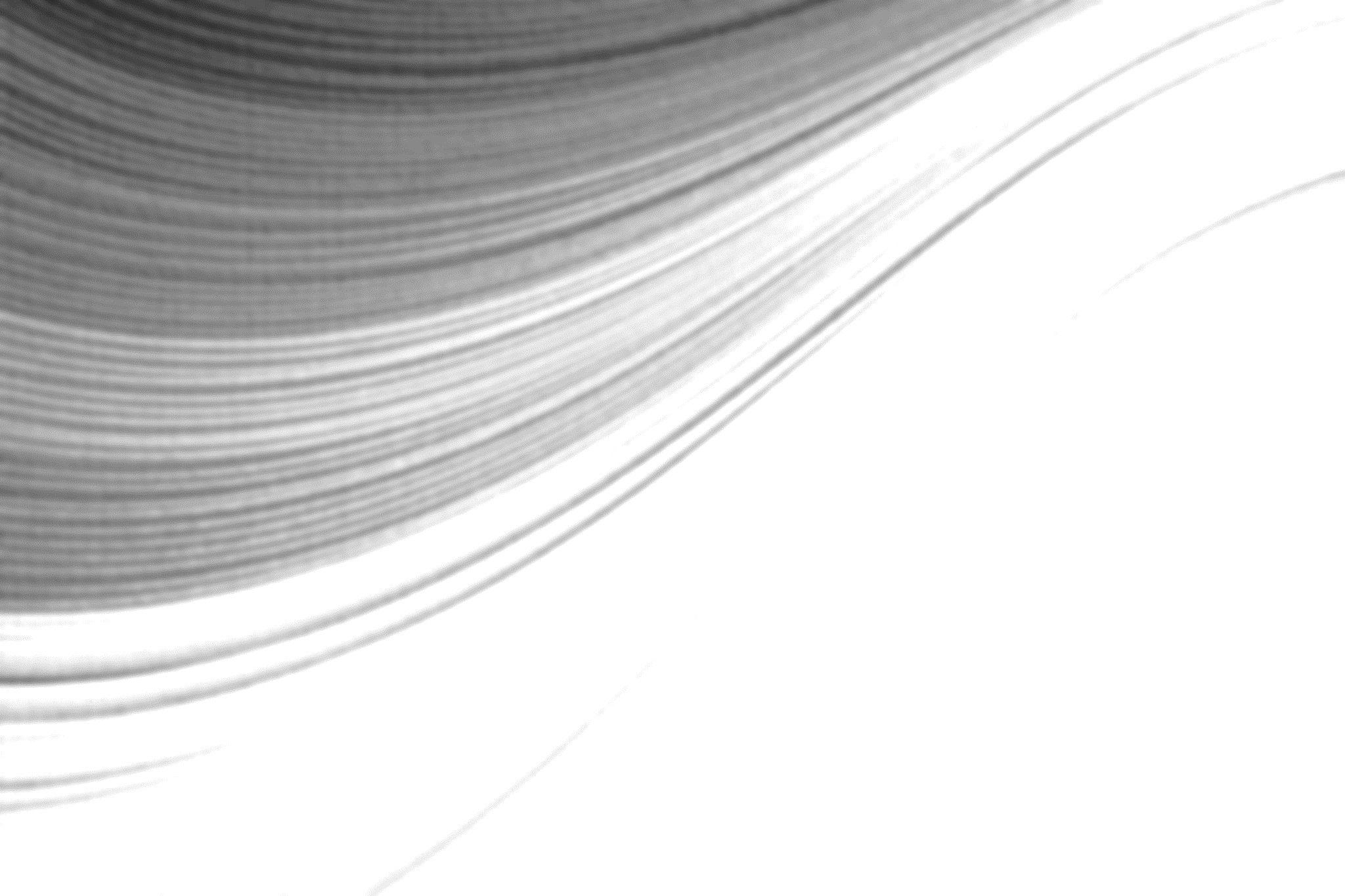 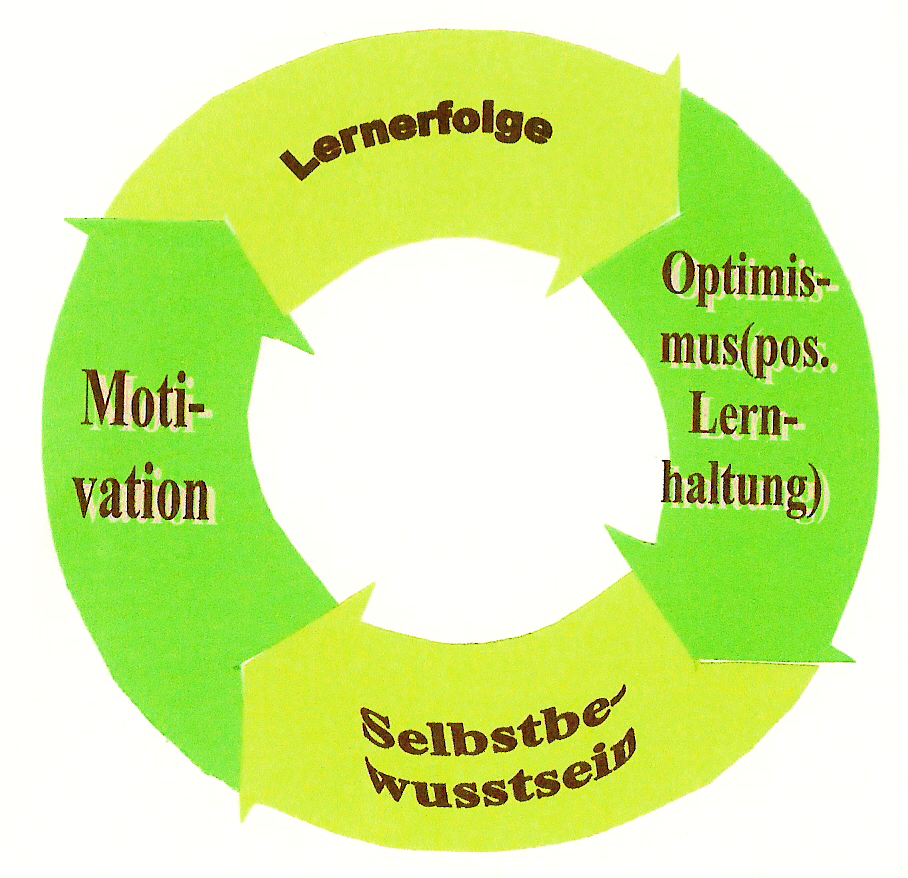 M-Zweig
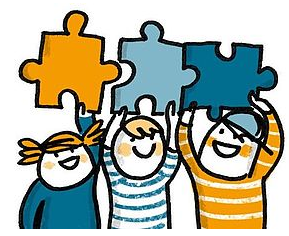 Gebrüder-Lachner-Mittelschule
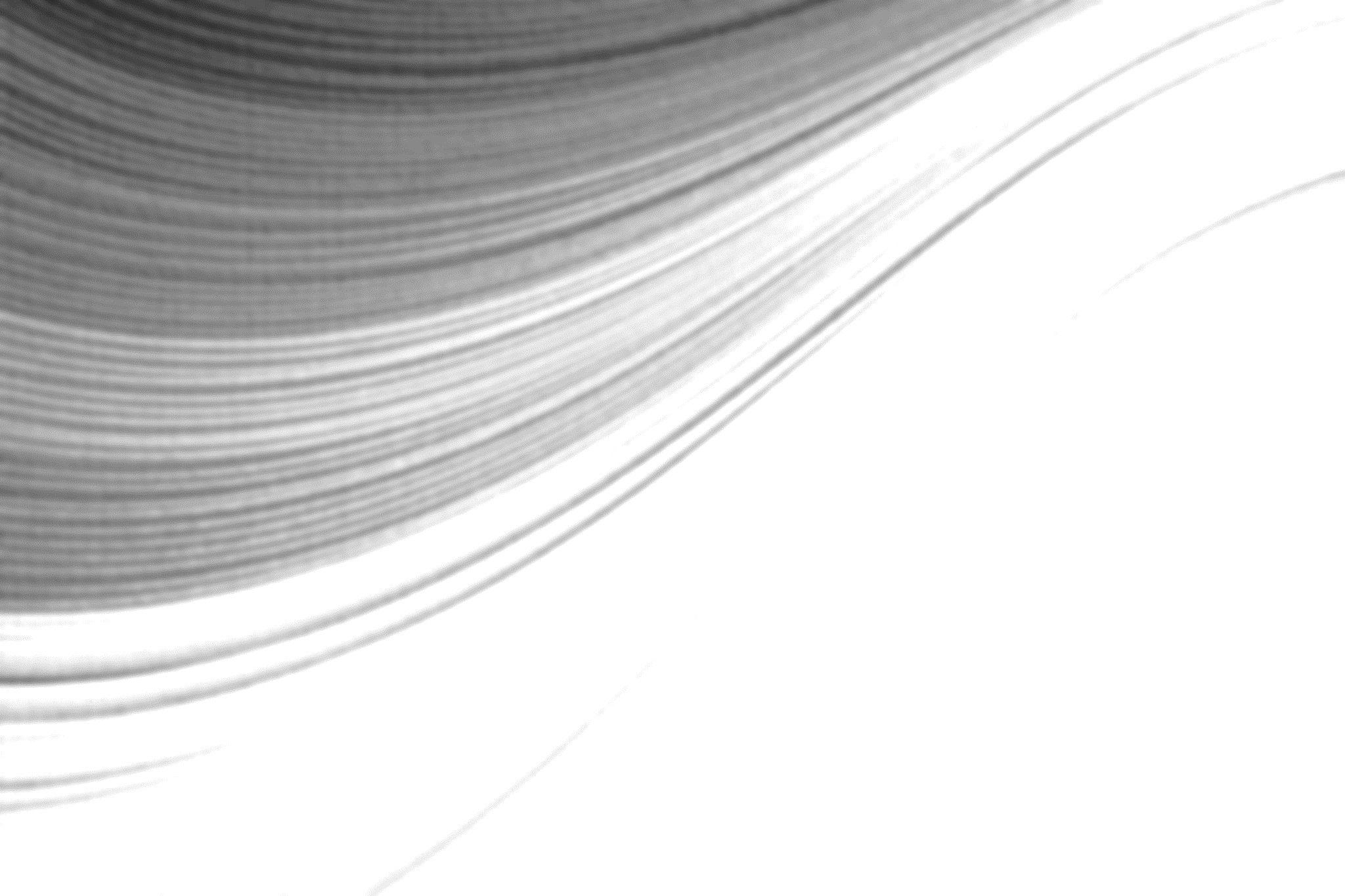 Die drei Säulen der Mittelschule
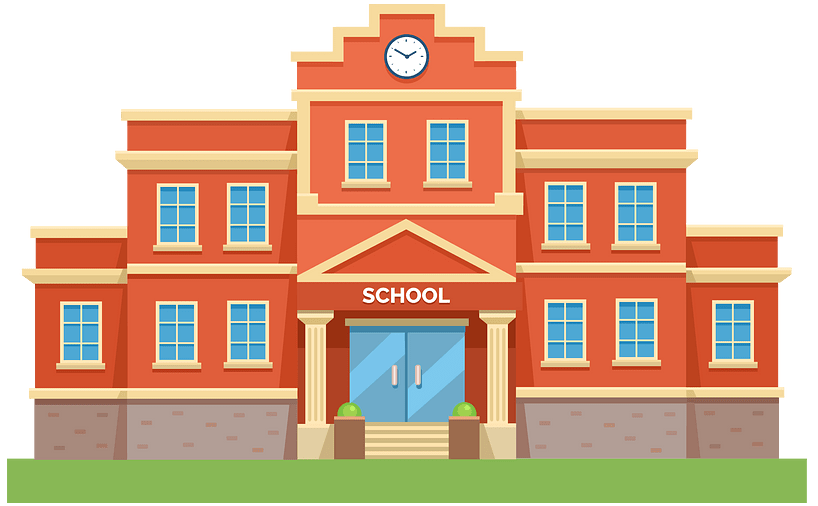 Mittelschule
Stark als Person  vielfältige Persönlichkeits-bildung
Stark im Wissen
individuelle Förderung; begabungs-gerechte Abschlüsse
Stark für den Beruf Berufsorientierung, 
Praxisbezug, 
Handlungs-orientierung
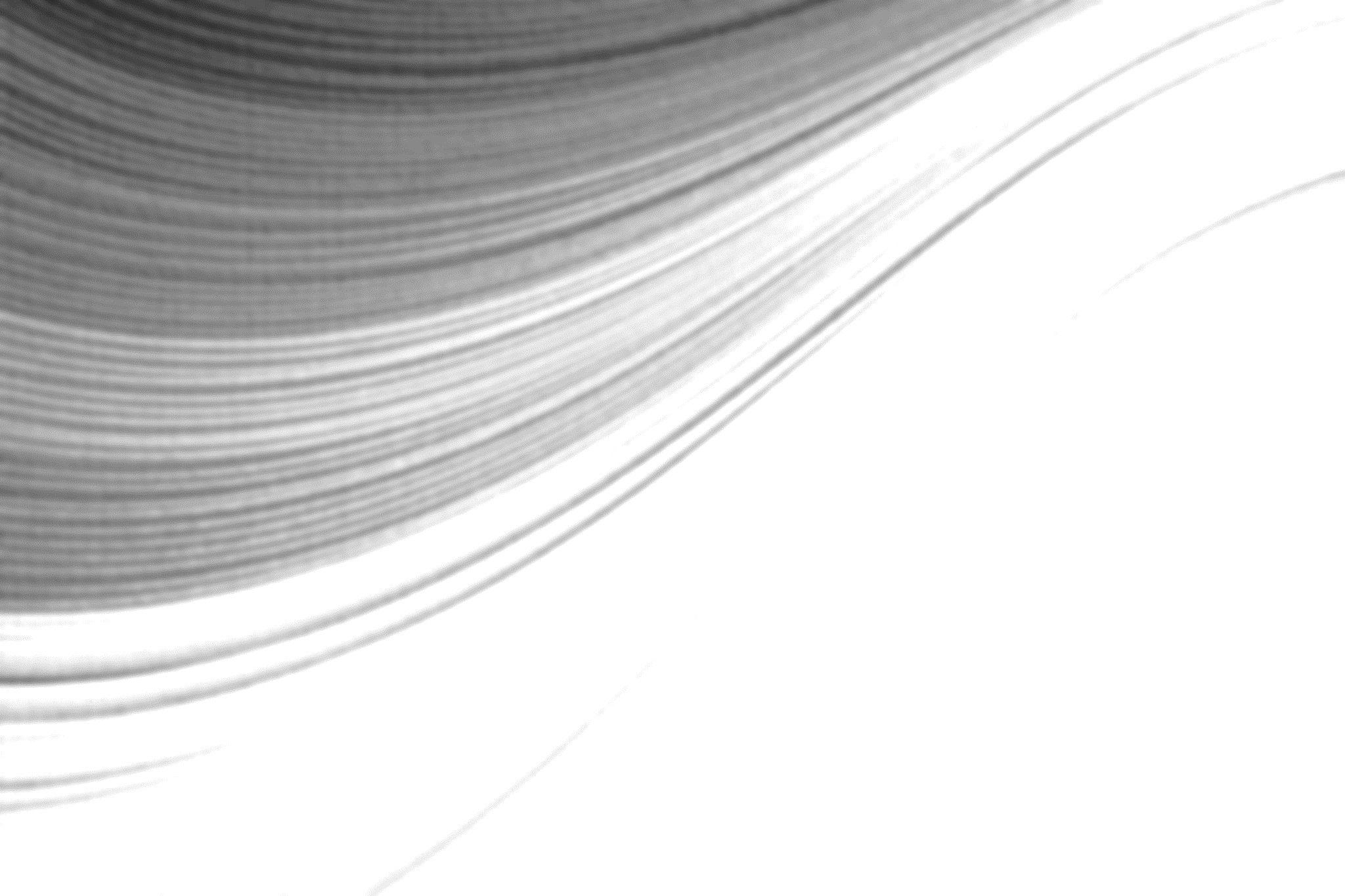 Ab der 7. Klasse:
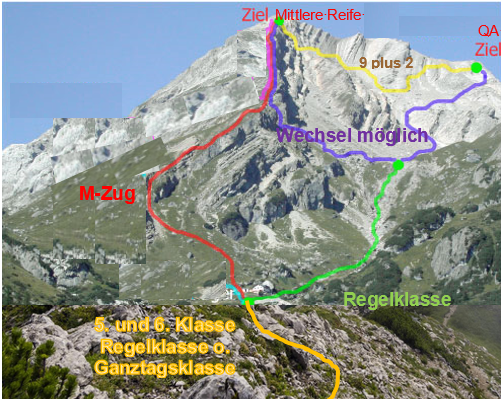 Unterschiedliche Wege zu unterschiedlichen Zielen
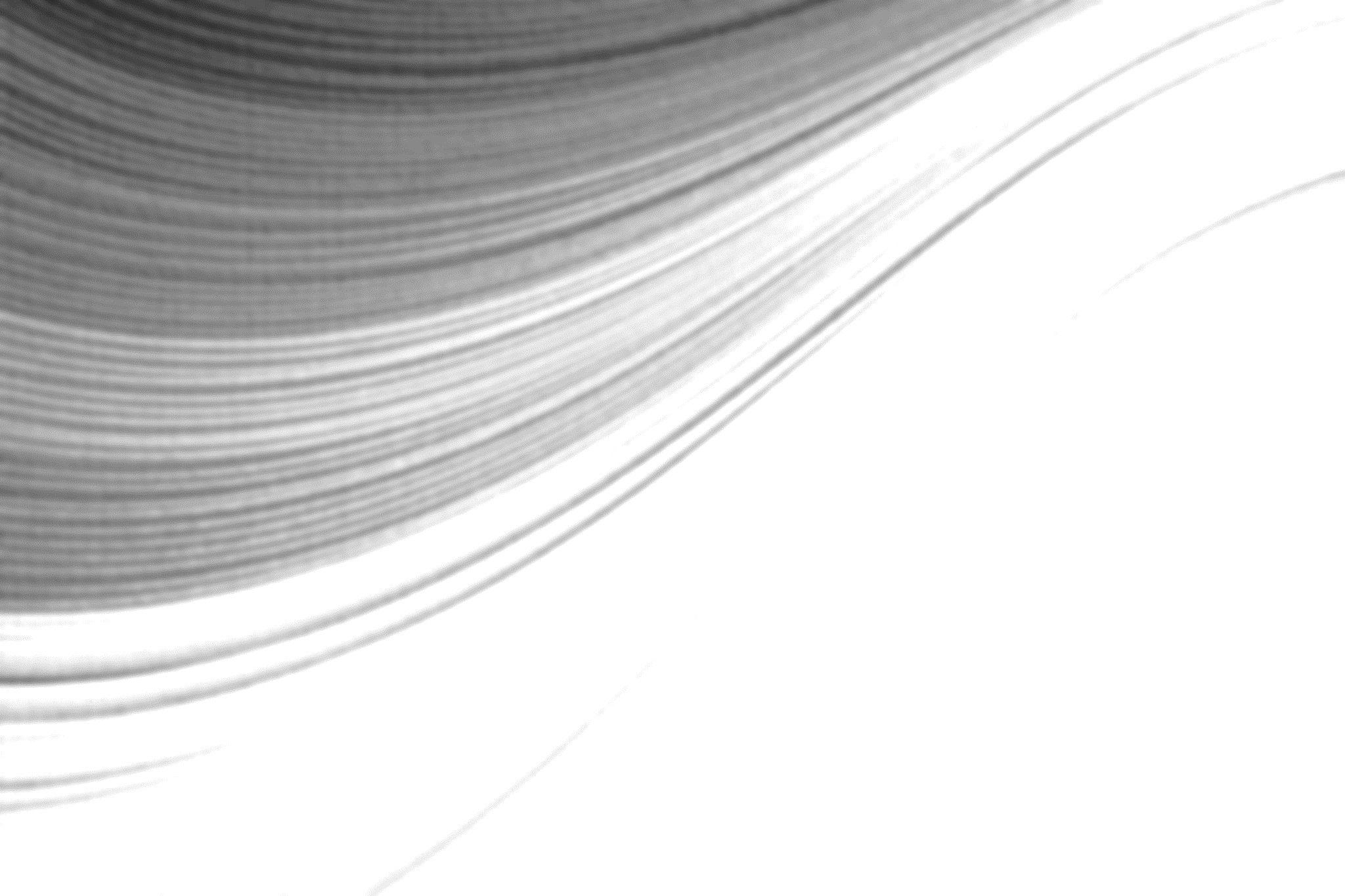 M- und V-Klassen
V1/2: 2,5 im QA
M 10: 2,33 in D/M/E
 oder Aufnahmepr.
QA 
mit 2,5
M 9: 2,33 in D/M/E
 oder Aufnahmepr.
9. Klasse
M 8: 2,33 in D/M/E
 oder Aufnahmepr.
8. Klasse
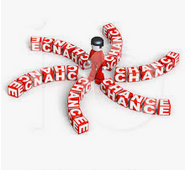 M 7: 2,66 in D/M/E
 oder Aufnahmepr.
7. Klasse
6. Klasse
5. Klasse
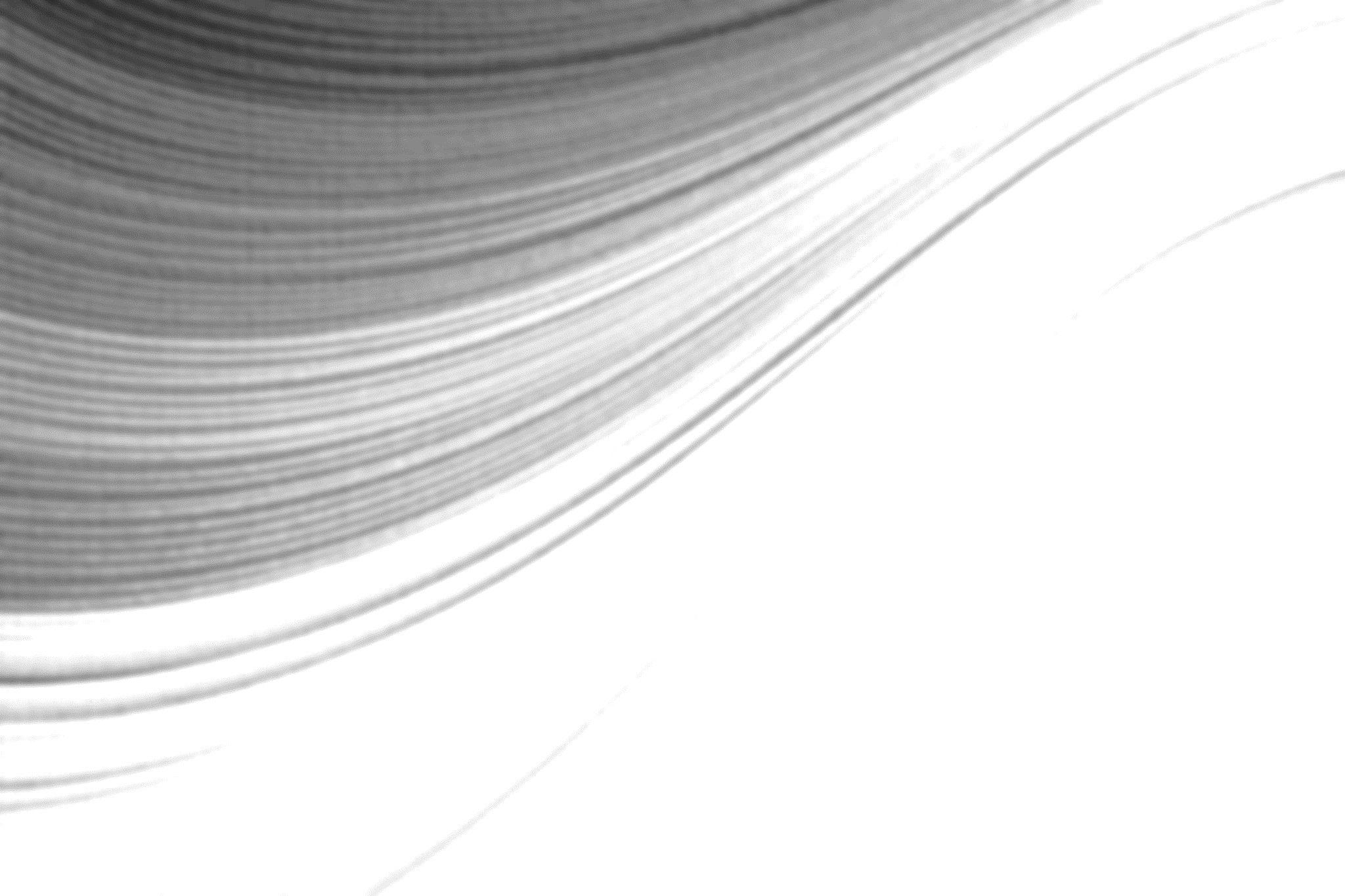 Und danach:Gute Berufsaussichten nach der Mittelschule
Berufliche Chancen
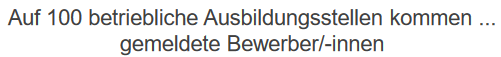 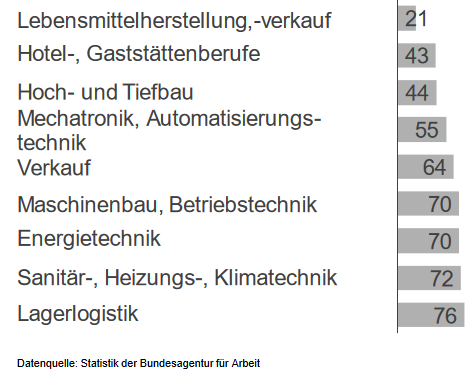 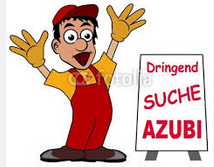 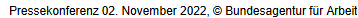 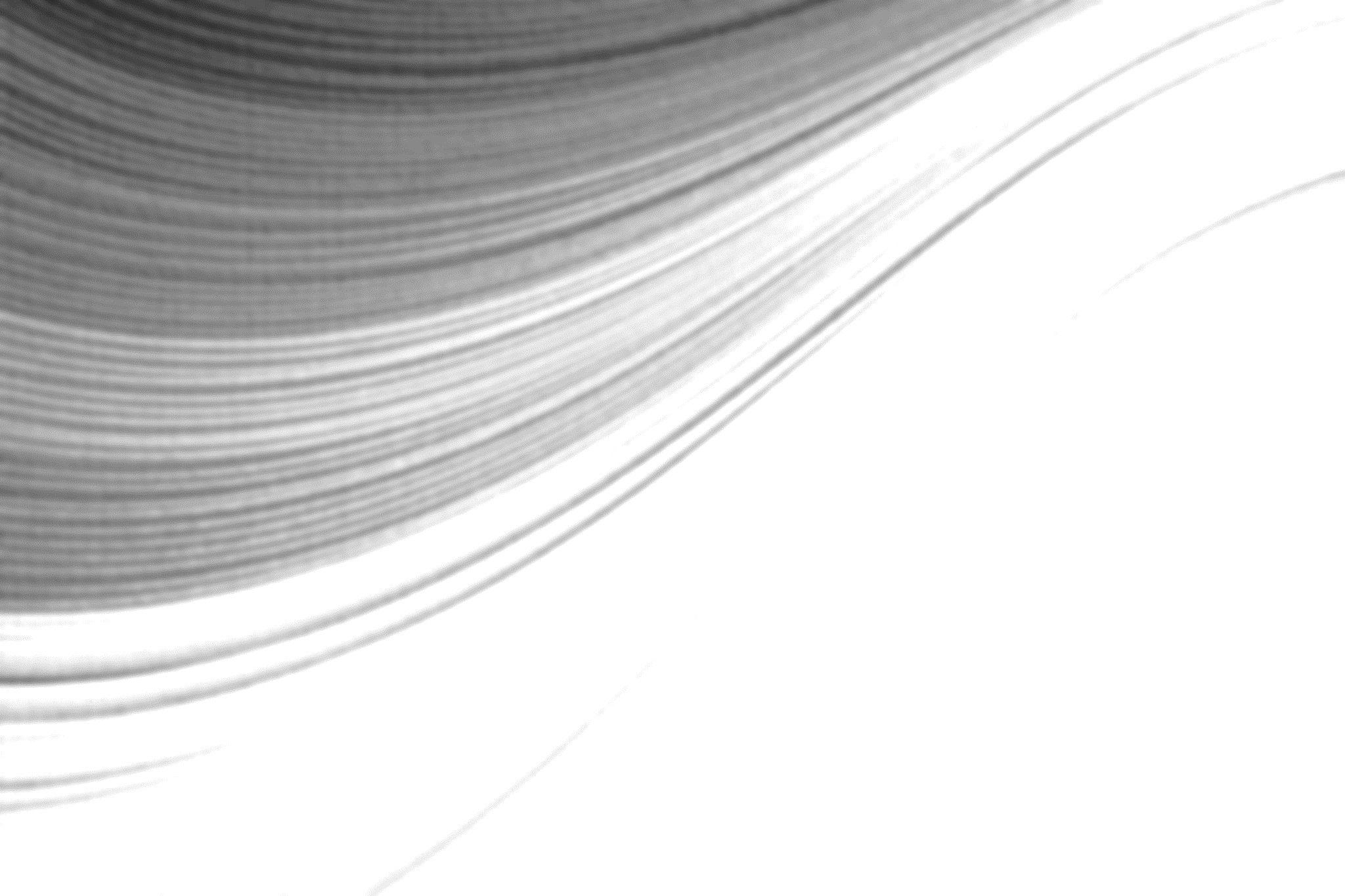 Das Plus der Mittelschule
Wohnortnähe
Qualifikation für viele Berufe
Berufsorientierung +
   breite Allgemeinbildung
Hohe Erfolgswahrscheinlichkeit
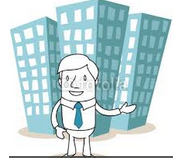 Fachwissen,

Kompetenzen,

Berufsreife,

 Ausbildungs-erfolg
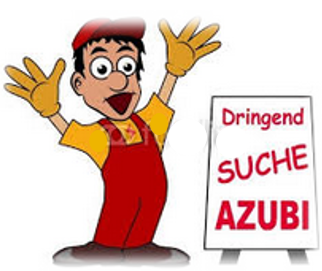 Gute Berufsaussichten
Geeignete Auszubildende
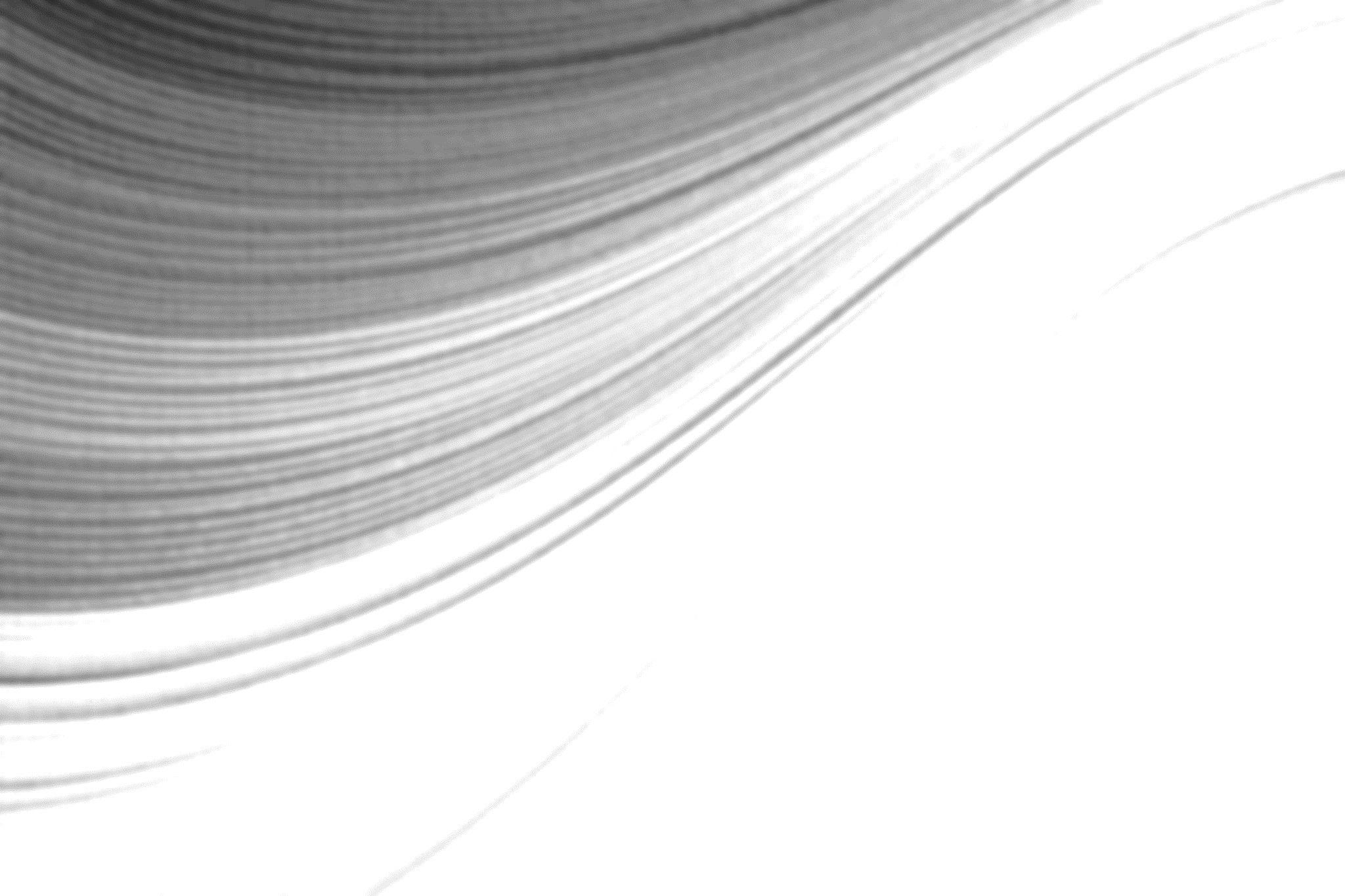 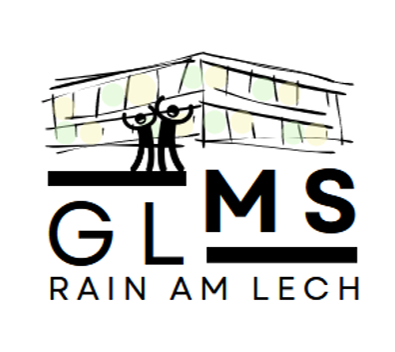